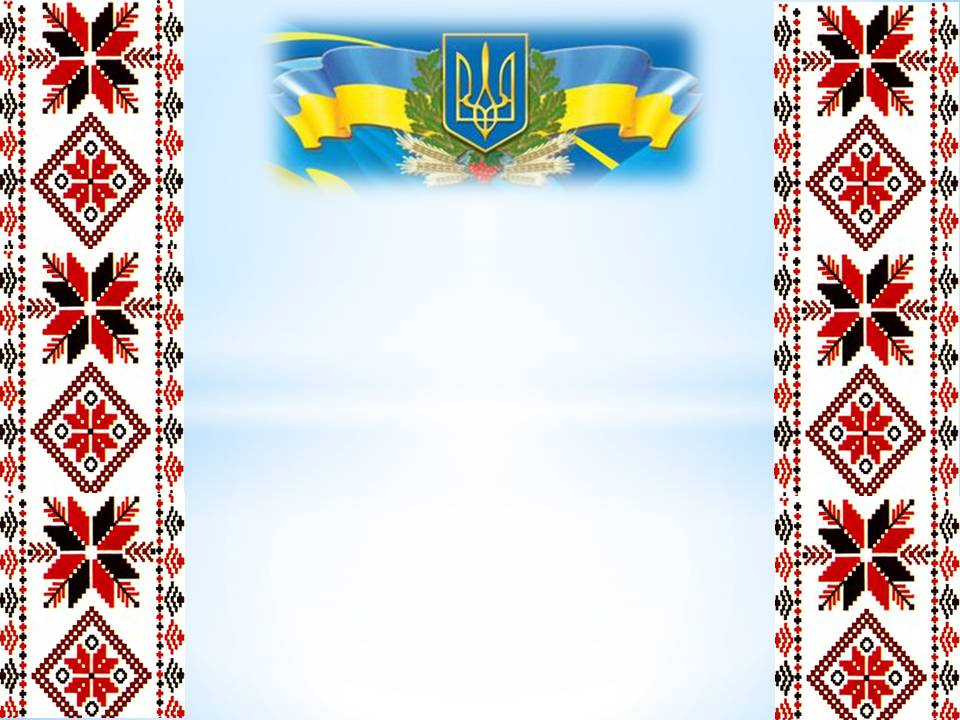 Непоборні
Як один Бог на небі, так одна Україна на землі!




 Гориглядівська загальноосвітня школа І-ІІ ступенів
Монастириський район,    Тернопільська область.


    Презентацію піготували члени учнівського самоврядування
  під керівництвом  педагога організатора
    Равлюк Мирослави Мирославівни
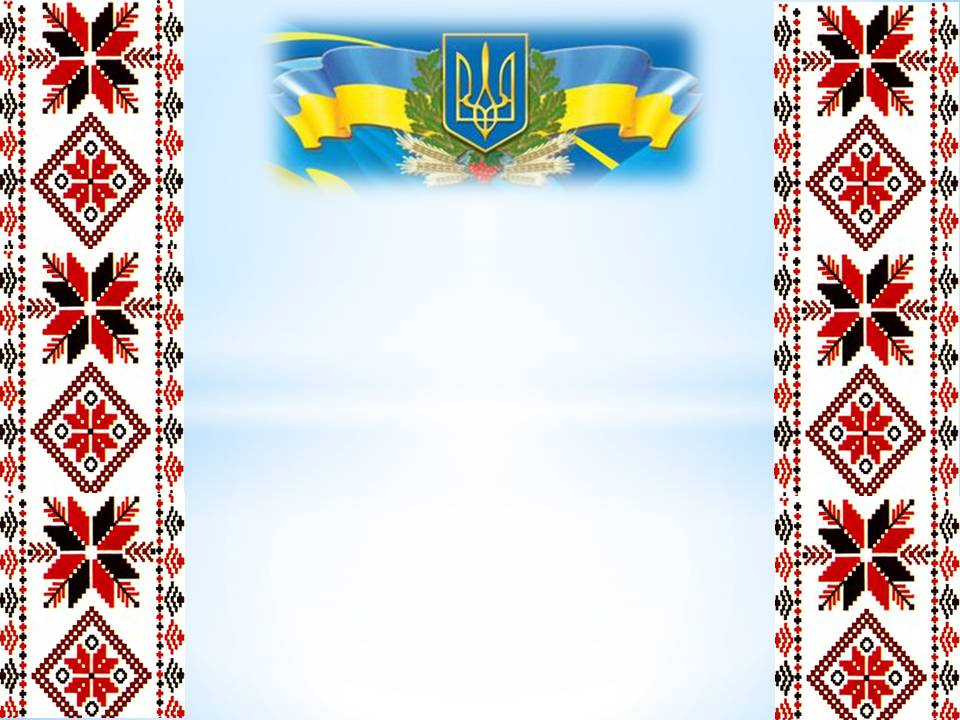 Мета проекту: залучити широкий загал школярів до вивчення історії боротьби УПА, формувати в учнівської молоді єдину національну пам’ять та ідентичність, набувати компетентностей громадянина і патріота долучаючись до суспільно корисних справ, виховувати ініціативних, мислячих і свідомих громадян сучасної України шляхом реалізації спільних з місцевою громадою волонтерських проектів щодо наведення обліку пам’ятників, меморіалів, захоронень та належного догляду за ними.
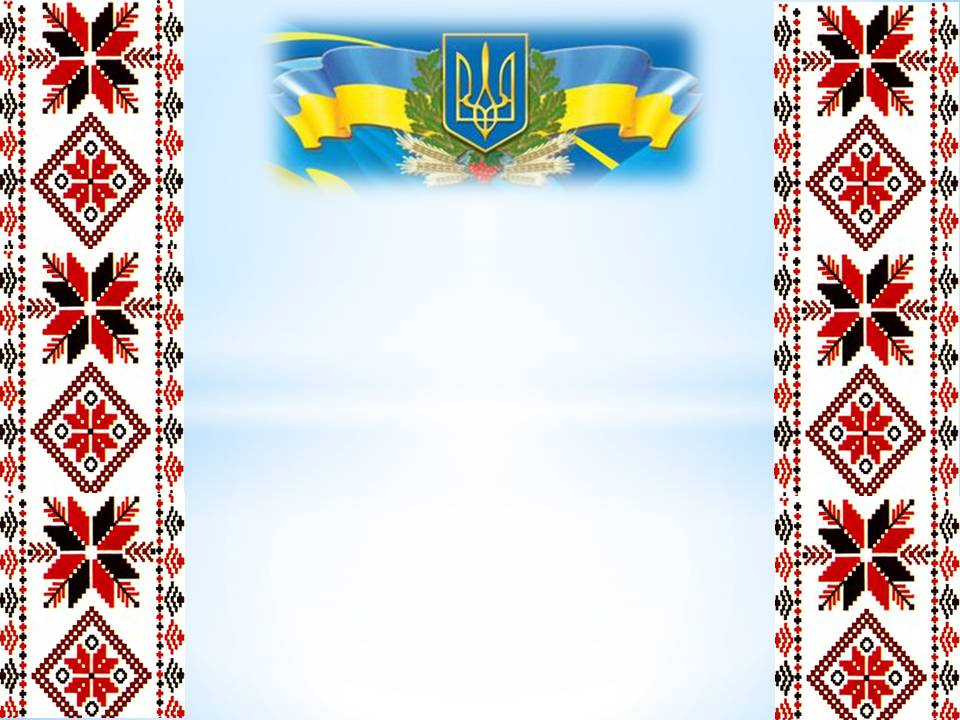 Завдання проекту:
провести пошукову роботу з дослідження сторінок історії національно-визвольної боротьби УПА у період 1942-1950-х років;
здійснити облік пам’ятників та захоронень вояків УПА, які знаходяться на території місцевих громад, зафіксувати їх у вигляді світлин і описати відповідно до вимог анкети яка додається;
доглядати за похованнями, військовими меморіалами, могилами новітніх героїв, що загинули за волю і незалежність України;
інформувати та залучати до пошукової роботи учнівську молодь та громадськість;
підтримати ініціативи та заходи місцевих громад присвячені відзначенню 75-ї річниці створення УПА.
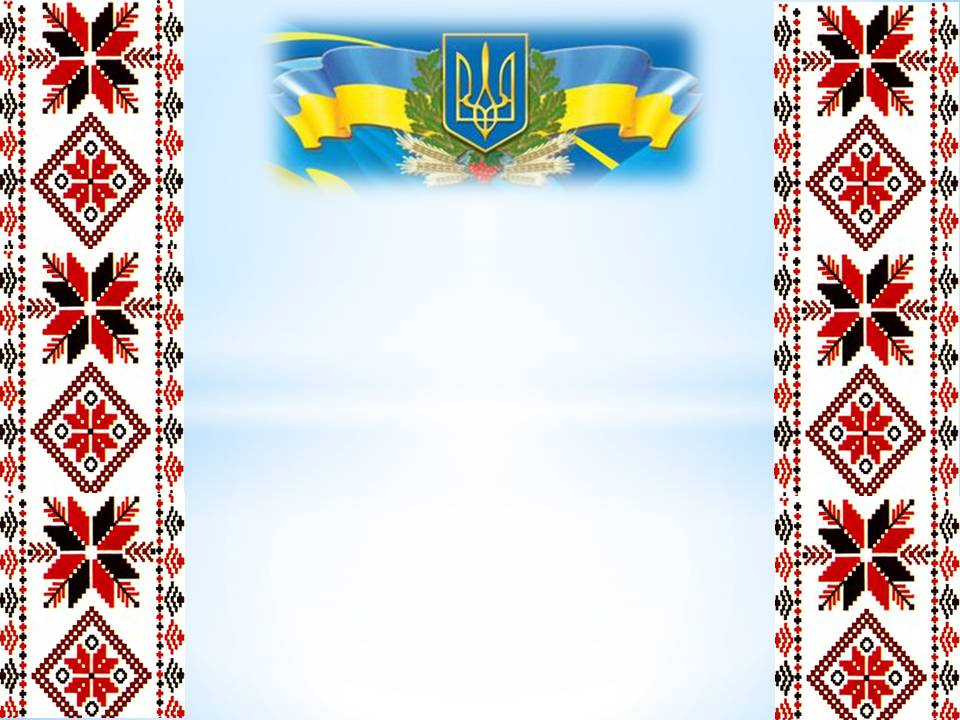 Дослідницька роботаучні школи   досліджують   написи на символічній  могилі “Борцям за волю  України” в  с. Горигляди.
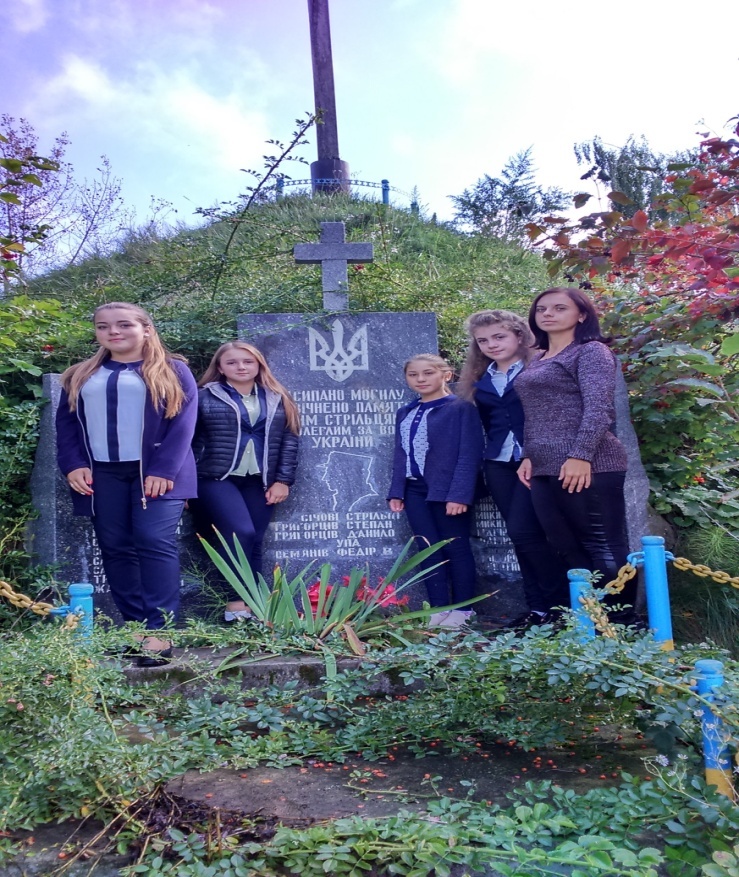 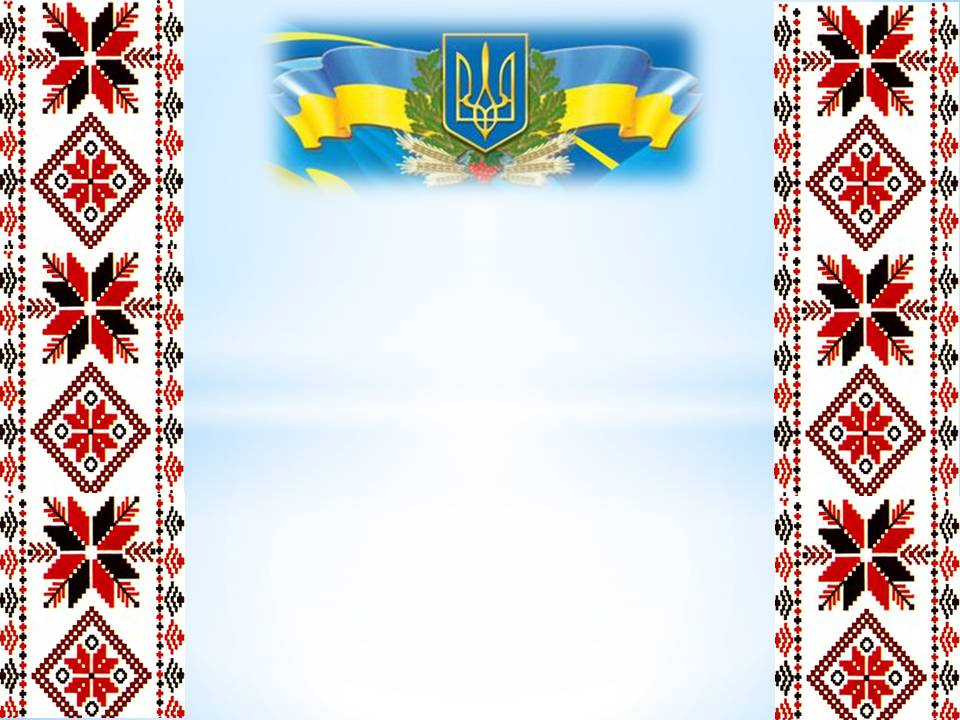 Згадки про діяльність  УПА та її вояків досліджена у книзі “ Горигляди.Історія села та його мешканців”.
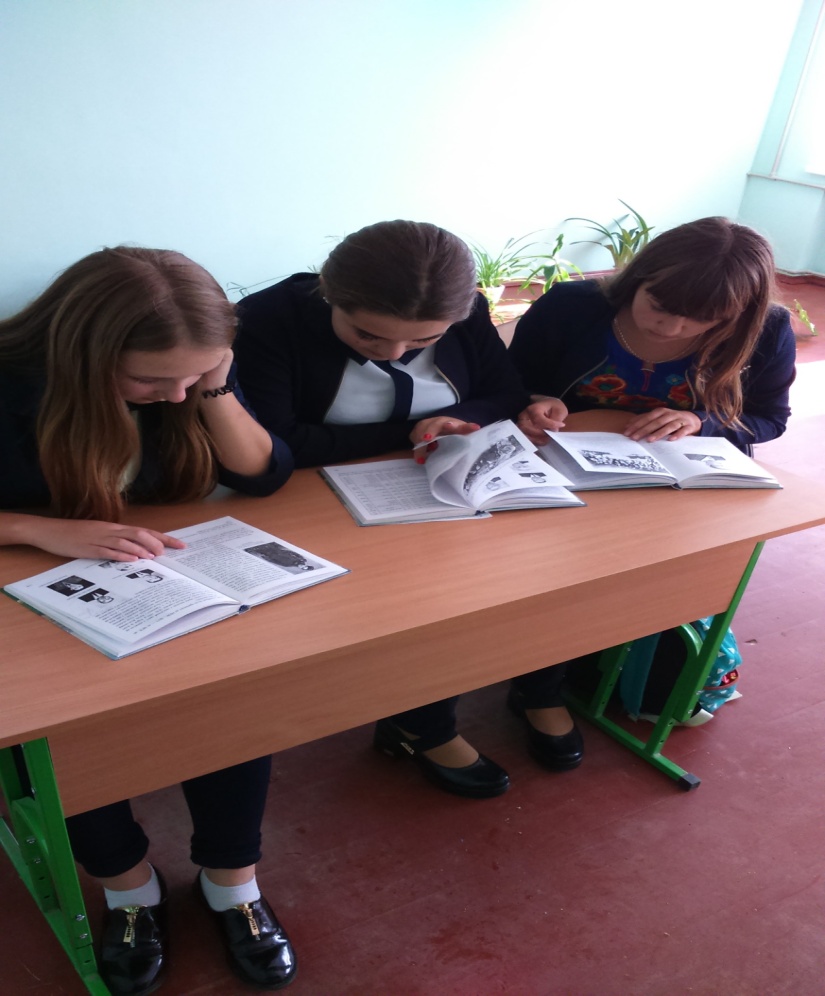 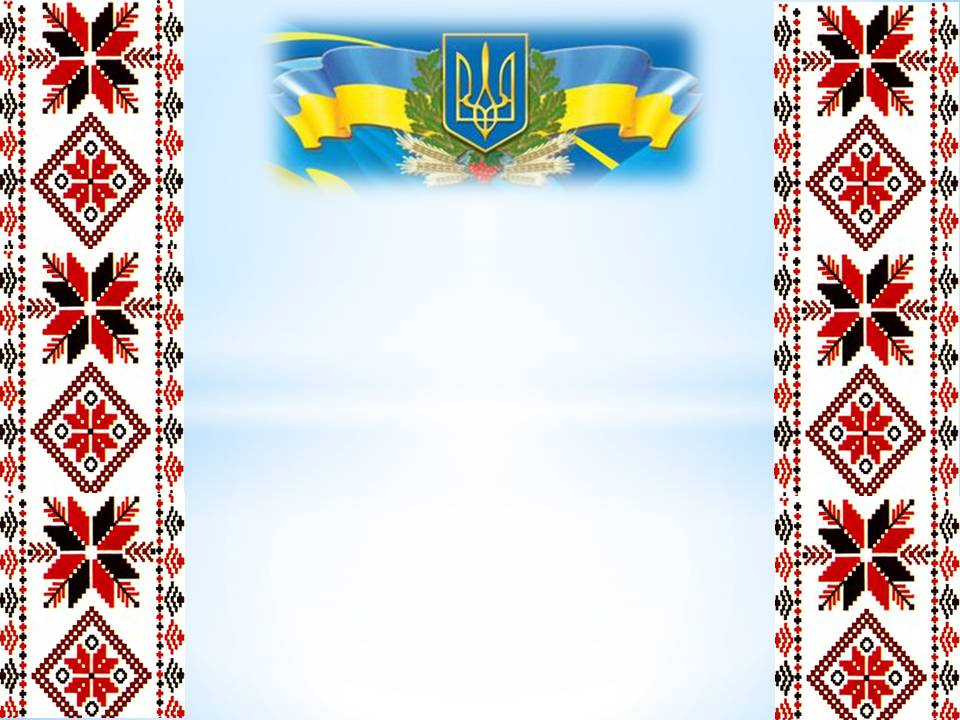 У лавах УПА Коропецького куща воював житель с. Горигляди Сем’янів Федір Васильович
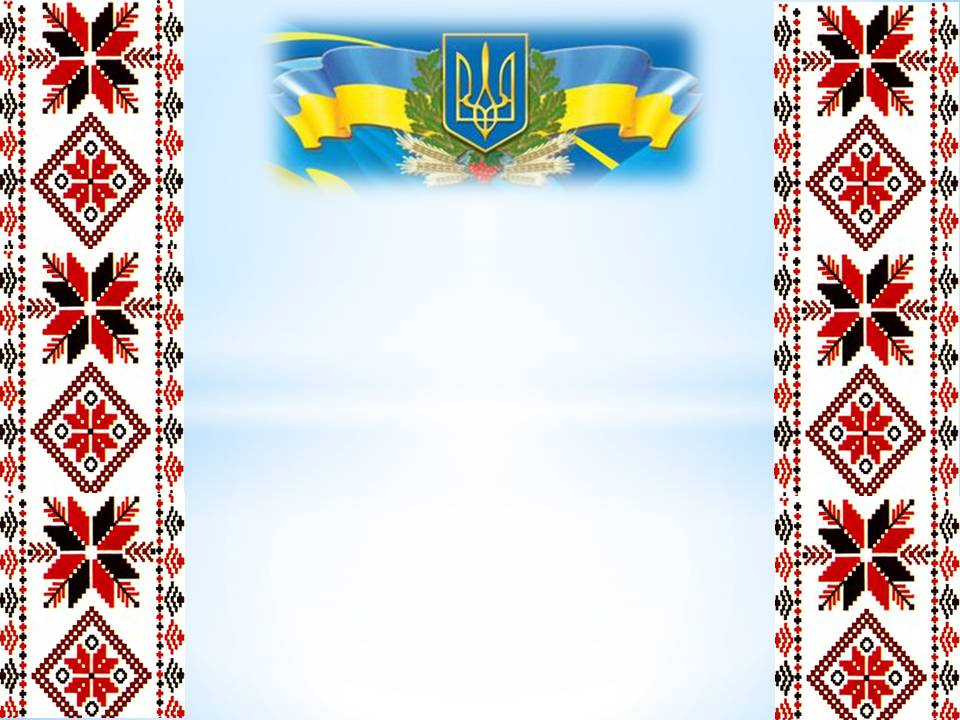 Сем’янів  Федір Васильович ( кличка “ Комар”)  1920 р.н, у дитячому віці залишився сиротою. Коли його  призвали в ряди Радянської армії , він на воєнкомат не з’явився, а пішов добровольцем в УПА. Збирали добровольців на вишкіл у Долинській ліс. Там вони мали пройти військову підготовку, навички праці у підпіллі, методи політичної агітації населення і боротьби з загарбниками.  Місце перебування табору знав лише станичний.  Жителі  с.Горигляди неодноразово допомагали Федору переховуватись під час облав. 
Був підступно убитий у 1947 році односельчанином Підгірним Михайлом ( кличка “ Верховинець” ) у лісі під Тлумачем. Місце поховання його невідоме.
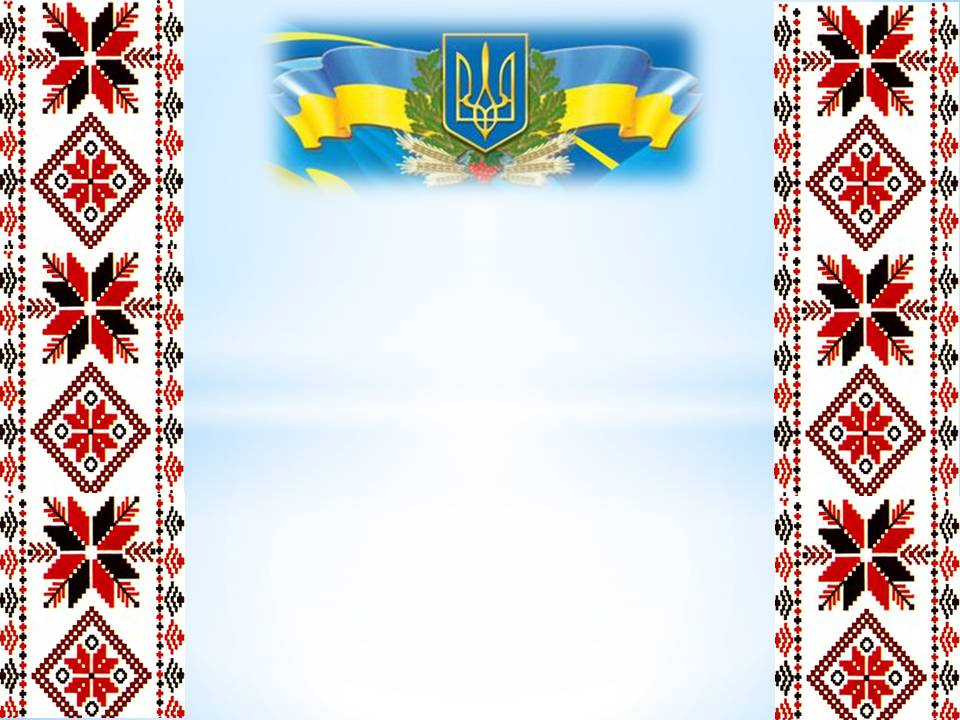 Жителі с.Горигляди з повагою ставилися до Федора Васильовича. 
Про останні години  життя
 “ Комара” та його побратимів “ Катамая”, “ Лиса”
( жителів с.Олеша)склали пісню.
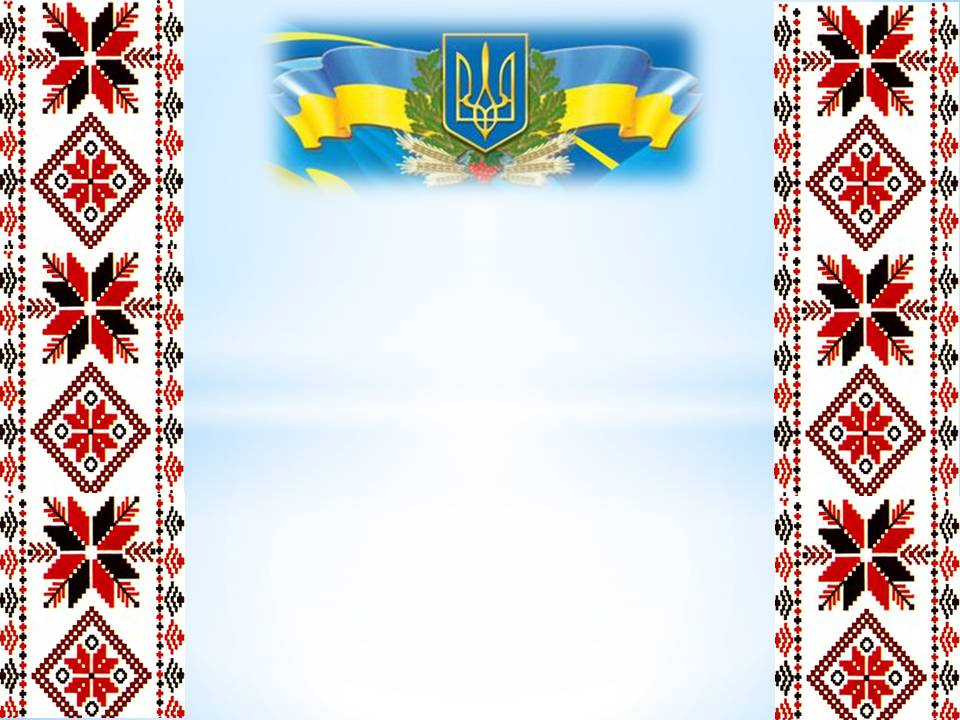 В літню нічку перед  Петром
                         Сумно місяць заходив
                         Бо він віщував смерть трьом друзям
                         Що «верховинець » їх зрадив
                                                                        Як ішли вони до лісу
                                                                       «Катамай » що говорив
                                                                         Скоро хлопці  поспішаймо
                                                                         Щоби нас хто не замітив
                     Як прийшли вони до лісу
                      Посідали всі рядком
                                     І тихенько прошептали
                      Чогось злама їх дуже сон
                                                                         Як шепнули так здрімнули
                                                                         Тільки зрадник не дрімав
                                                                          Бо він уважно цілу нічку
                                                                         На провідника дожидав
                     Їх провідник то був « Волос»
                    Тої нічки мав прийти
                     І у зраді з москалями
                    Тоді « Вій» його мав убити 
                                                                         Чекав зрадник цілу нічку
                                                                          Провідник не приходив
                                                                        « Вій» узяв зброю в руки
                                                                           І тьох друзів сплячих вбив
                 « Комареві» прямо в око
                  « Катамаєві» в чоло
                 « Лисові» прямо в груди
                   Кров червона потекла 
                                                                          Позліталися червоні
                                                                          Стали трупи оглядать
                                                                          Це напевне командири
                                                                           Треба їх в район забрать 
                Це напевне командири
                 Це прокляті бандери
                 В них сорочки вишивані
                І жовто-сині ковтаси 
                                                                            Під Тлумачем в чагорах  лісі
                                                                            Три герої полягли
                                                                            І за волю України
                                                                            Віддали своє життя
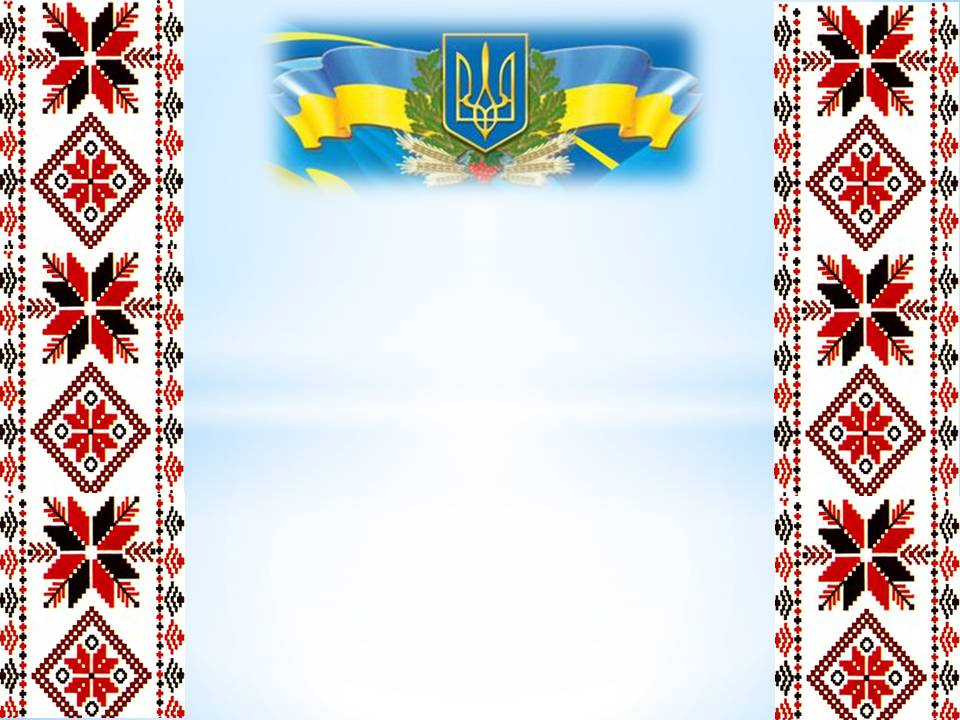 Школа гордиться, що в 
  с. Горигляди виріс такий патріот,який віддав своє життя за волю і незалежність України.
Ім’я Сем’янів Федора Васильовича буде викарбувано на меморіальній дошці Гориглядівської ЗОШ I-II ступенів.